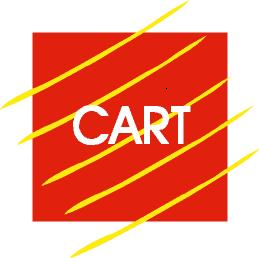 Center for Assistive & Rehabilitative Technology
Hiram G. Andrews Center
727 Goucher Street 
Johnstown, PA 15905-3092
814/254-0599 Voice
800/762-4211
814/254-0647 FAX
1
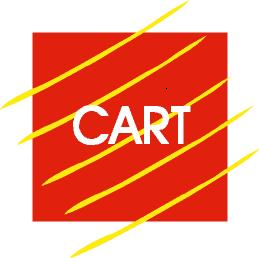 History of CART
In the early 1990’s the Office of Vocational Rehabilitation Consumer Advisory Board requested a “one stop shop” to meet all of an individual’s assistive technology needs
 Consumers were evaluated at several locations, receiving recommendations, and finding that their technology did not work together and/or not used
Example: a person going to clinics for a wheelchair evaluation and a vehicle modification evaluation finds their wheelchair does not fit in their vehicle
2
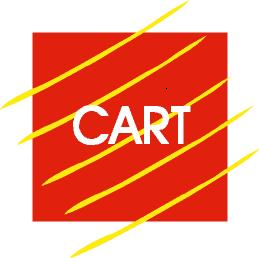 History continued…
Department of Labor and Industry and the University of Pittsburgh  collaborated to begin the Center for Assistive and Rehabilitative Technology (CART)
CART opened its doors in 1995
CART has been providing Assistive Technology Evaluations to OVR customers and employees throughout the state of PA
3
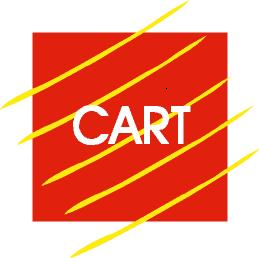 Mission Statement
To enhance the ability of persons with severe disabilities to fulfill their life goals through the provision of assistive technology services.
4
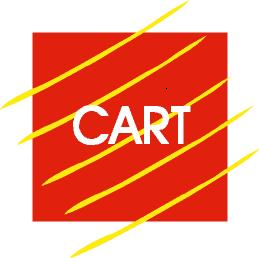 CART Service Areas
CART Department assistive technology specialists evaluate a customer’s abilities
Specialists match customers with appropriate technology to maximize their independence in home, school, and/or work environments
Evaluation, equipment recommendations, and training needs can be addressed in all areas
5
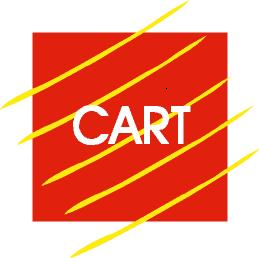 Assistive Technology Evaluations
The following assistive technology evaluations are provided within the CART department:

Cognitive AT 
Computer Access
Activities of Daily Living
Disability Support Services
Pre-Driver Assessment
Environmental Controls
6
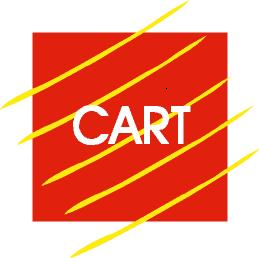 Assistive Technology Evaluations continued…
Ergonomics
Home Modifications
Mobility
School Modifications
Sensory (Hearing and Vision) Technology
Vehicle Modifications
Worksite Accommodations
Transitional Living Coordination
7
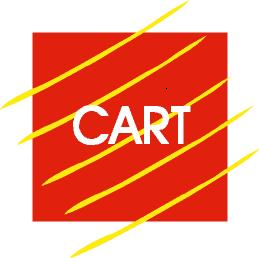 ADA and the Rehabilitation Act Define Accessibility
The Americans with Disabilities Act states that organizations must provide everyone with equal access to goods, services, communications, and information. 
Section 508 of the Rehabilitation Act requires government and public entities to make their websites compatible with assistive technology.
Between the two Acts, everyone must provide an accessible website.
Accessibility is when the needs of people with disabilities are specifically considered. Products, services, and facilities are built or modified so they can be used by all people
8
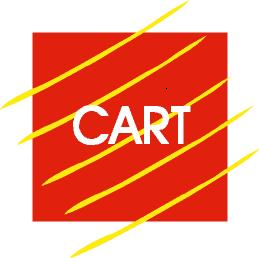 Digital Accessibility
Digital Accessibility refers to the removing of barriers that prevent interaction with or access to websites, digital tools, and technologies by people with disabilities.
Accessibility and removal of  barriers are significant for individuals who are visually, physically, and/or hearing impaired.
Computers are equipped with accessibility settings such as Navigator, magnifier, dictation, screen masking, etc.
9
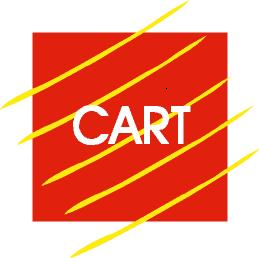 Digital Accessibility to the Internet for Visual Impairment
Technology for the visually impaired:
Screen Magnification
ZoomText
Magic

Screen Reader
JAWS
Dolphin
Wynn
Kurzweil 1000 & 3000

Alternative to Print – Refreshable Braille Display
Focus
Brilliant
Braille Sense (Note Taker)
Braille Note
10
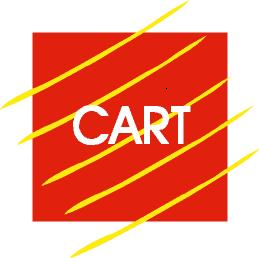 Digital Accessibility to the Internet for Physical Impairment
Technology for the those with physical impairments:
Keyboards and Mice
One-Handed Keyboard
Trackball Mouse
Keyboard Shortcuts
Sticky Keys
Hands-Free Mouse Tracking
EyeGaze
Sip and Puff Systems
Voice Control/Speech-to-Text
Dragon Naturally Speaking
Enhanced Dictation
11
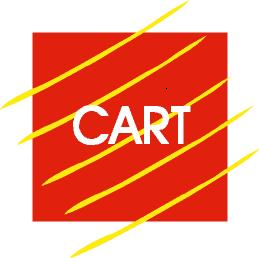 Digital Accessibility to the Interne for the Hearing Impaired
Technology for the hearing impaired:

Captions
Video Relay Service
Hearing Aids-Bluetooth Capable
12